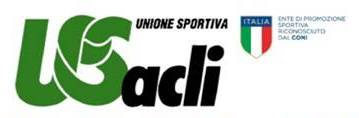 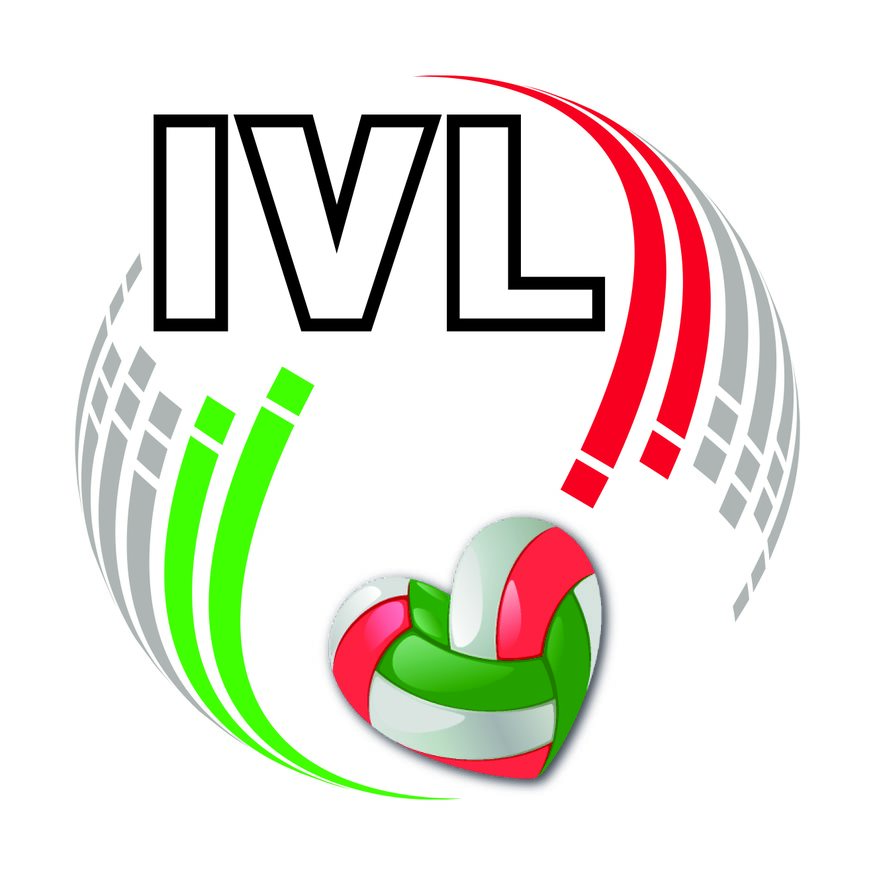 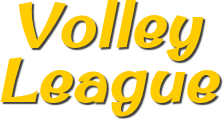 VOLLEY LEAGUE
STAGIONE 2024/2025
92 squadre miste partecipanti
SCHEMA FASI CAMPIONATI
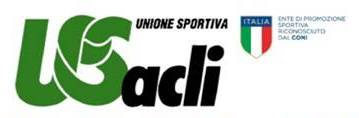 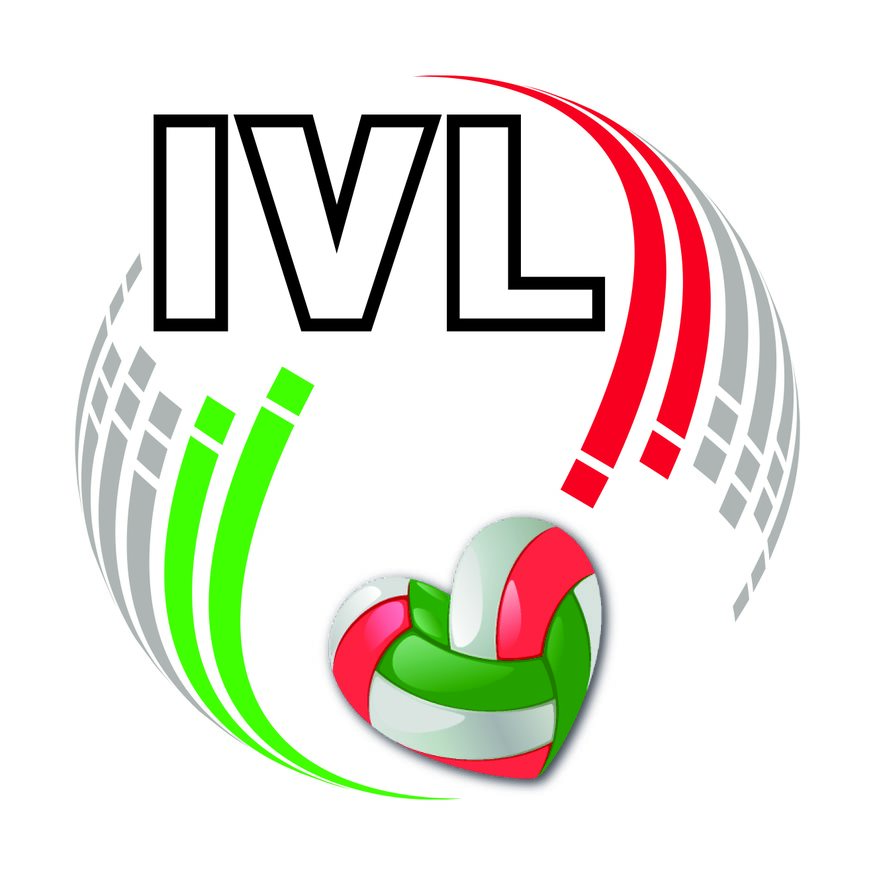 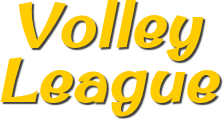 CAMPIONATI CLASSIC
56 squadre partecipanti
- 1°fase = Qualifiche: le squadre sono divise in 3 livelli A-B-C   A per qualificarsi in Champions, B per qualificarsi in Professionals,  C per qualificarsi in Amateurs
- 2°fase = per la Champions è l’andata, per gli altri campionati è una  fase che permette di suddividere ogni campionato in A e B; inoltre  questa fase assegna i diritti di partecipazione alle finali nazionali
- 3°fase = per la Champions è il ritorno, per gli altri campionati è la  regular season che porta ogni campionato alle finali piemontesi  che si svolgeranno il 24+25 maggio a Cambiano
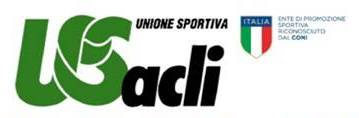 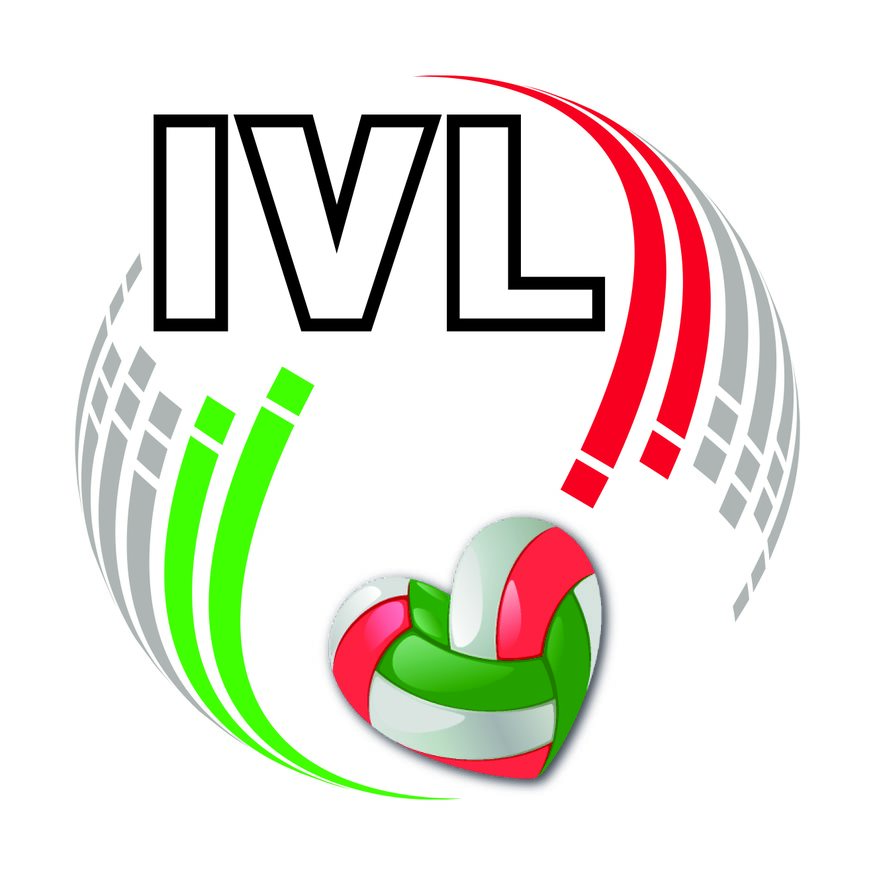 SQUADRE CHE PARTONO DAL GRUPPO DI QUALIFICAZIONE CLASSIC «A»
QUALIFICAZIONE
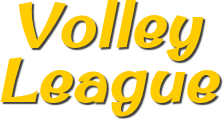 BEERBANTI
EAGLES
EAGLES TWO
FILMAR
GMG
MOHERO
PISCINESE
SAN GERMANESE
BUTTIGLIERA
CASALBORGONE
CRESCENTINO
DRUNK EAGLES
GM VAJORS
KISS MY ACE
KOALA
THE GOAT
A
16 SQUADRE
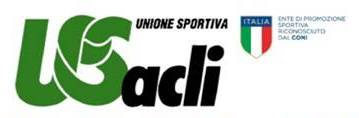 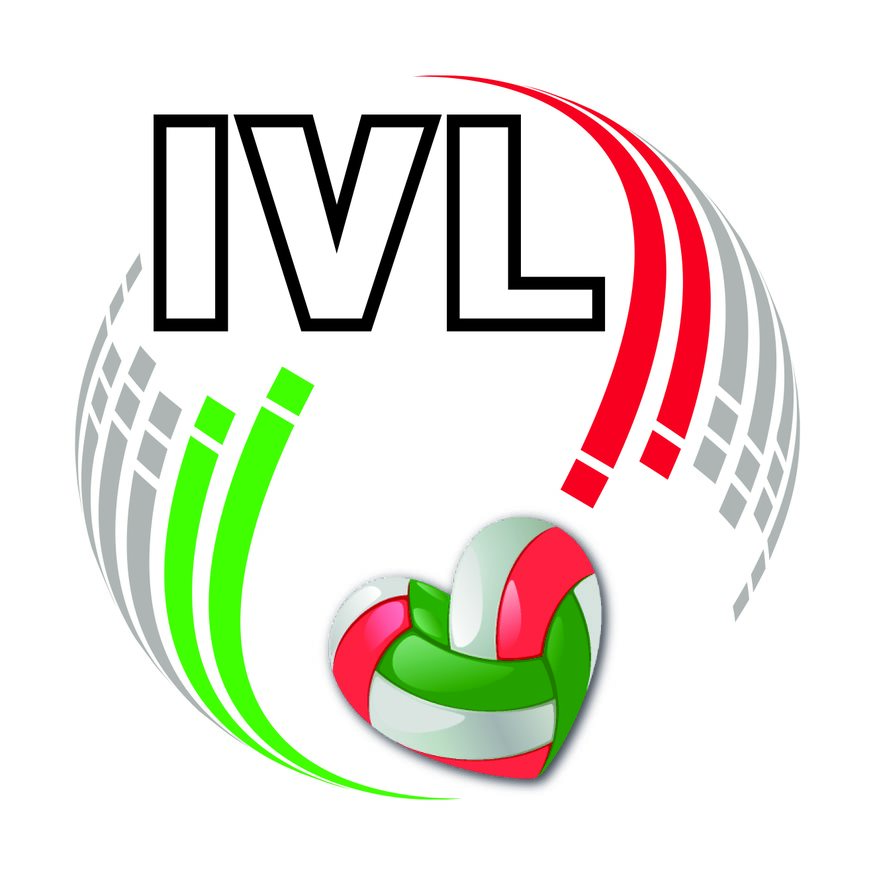 SQUADRE CHE PARTONO DAL GRUPPO DI QUALIFICAZIONE CLASSIC «B»
QUALIFICAZIONE
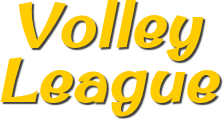 CICILEU
CRAL REALE MUTUA
NUTRIE BOMBEROS
OLD GUYS
PHENIX
TVM21 LIME
VIS LAST MINUTE
VIS SIFONI
CRESCENTINO
CASALBORGONE
STIRATI
BOGUZ
COMALA
ECOSPORT M2
HAKALUNU
EVEREST 1
B
15/16 SQUADRE
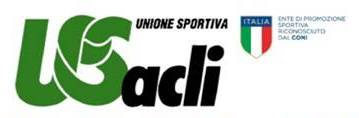 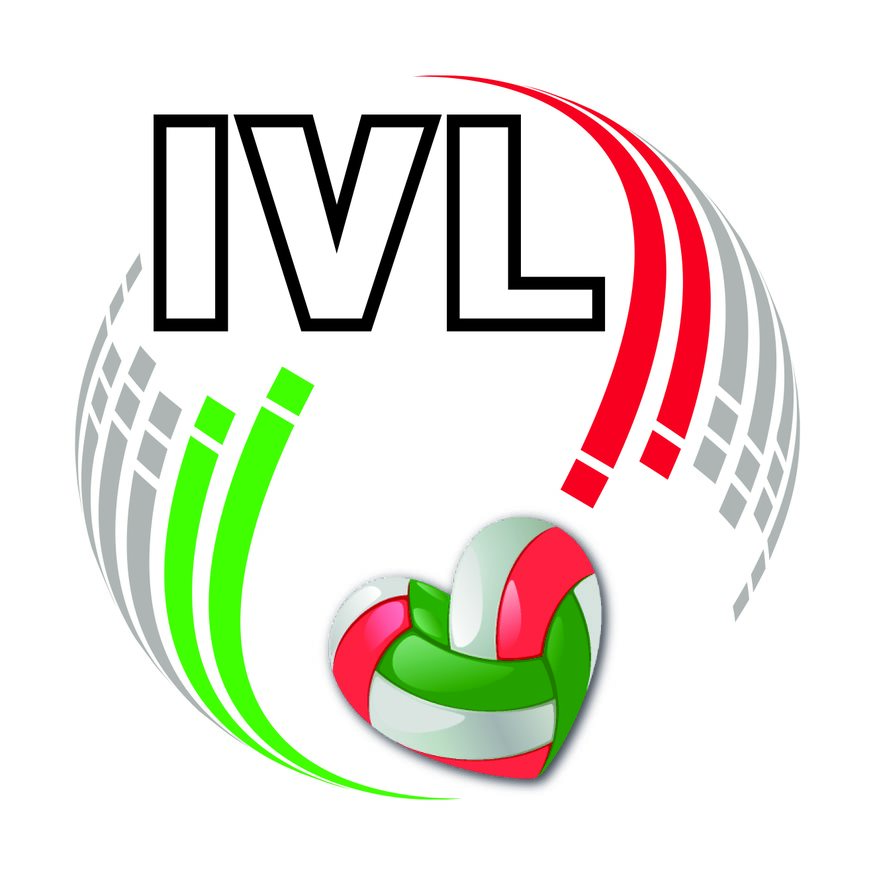 SQUADRE CHE PARTONO DAL GRUPPO DI QUALIFICAZIONE CLASSIC «C»
QUALIFICAZIONE
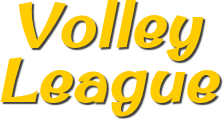 ANDEZENO
CIRC. UNI TO
DESPERADOS
GLS
KITI KAKA
MONTIGLIO
V. BIRRA REAL
V. NO LIMITS
DG VOLLEY
EVEREST 2
FORA PER …
INDEPENDIENTE
NO GRAVITY
POLPO
READY 4
VENOM VOLLEY
AUXILIUM M.
DINAMO CHI?
ECOSPORT M1
GIUCO 97
SANT’ANNA
VALANGA M2
VIS CI SIAMO…
VIS MIMAMASE
C
24 SQUADRE
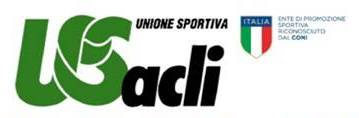 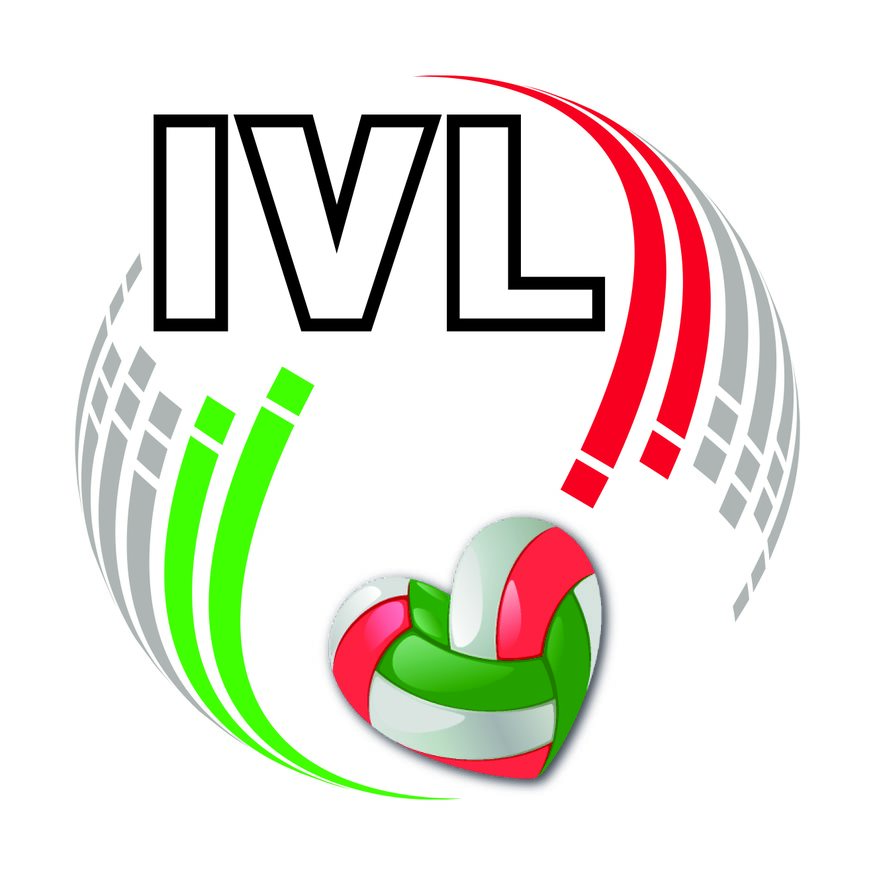 FASI CAMPIONATO CLASSIC
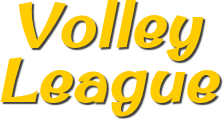 CAMPIONATI
QUALIFICAZIONE
1° fase
A
16 squadre 
2 gironi
8 squadre CHAMPIONSle prime 4 dei due gironi «A»
8 squadre PROFESSIONALS
B
16 squadre
2 gironi
8 squadre PROFESSIONALSle prime 4 dei due gironi «B»
8 squadre AMATEURS
8 squadre AMATEURSle prime due dei gironi «C» più due miglior 3°
C
24 squadre
3 gironi
16 squadre JUST FOR PLAY
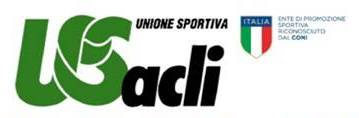 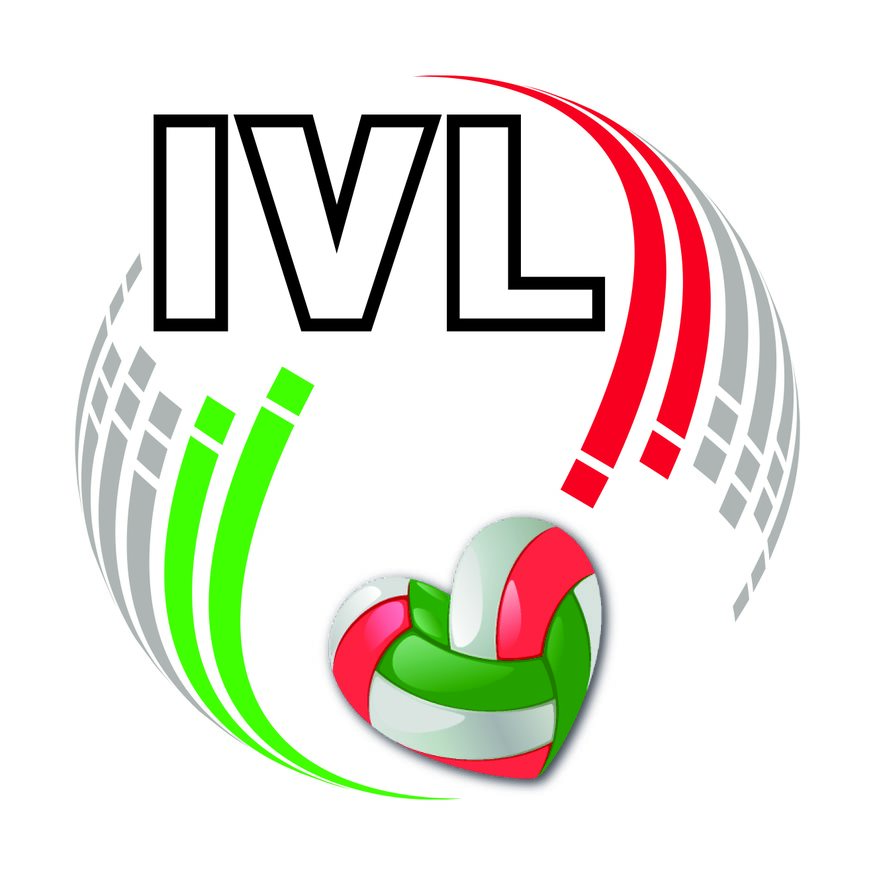 FASI CAMPIONATO CLASSIC
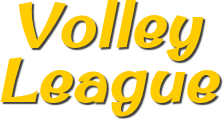 REGULAR SEASON       2° fase                     3° fase
8 squadre 
CHAMPIONS
Gir. ritorno (7 gg)
Gir. andata (7 gg)
2 gironi (7 gg)
8 squadre
8 squadre
2 livelli  (7 gg)A  8 squadre B  8 squadre
16 squadre
PROFESSIONALS
2 gironi (7 gg)
8 squadre
8 squadre
2 livelli (7 gg)A  8 squadreB  8 squadre
16 squadre
AMATEURS
2 livelli:  A  8 squadre  -  B  8 squadre
16 squadre 
JUST FOR PLAY
Gir. ritorno (7 gg)
Gir. andata (7 gg)
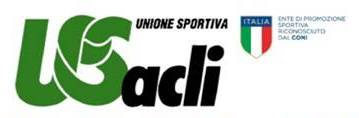 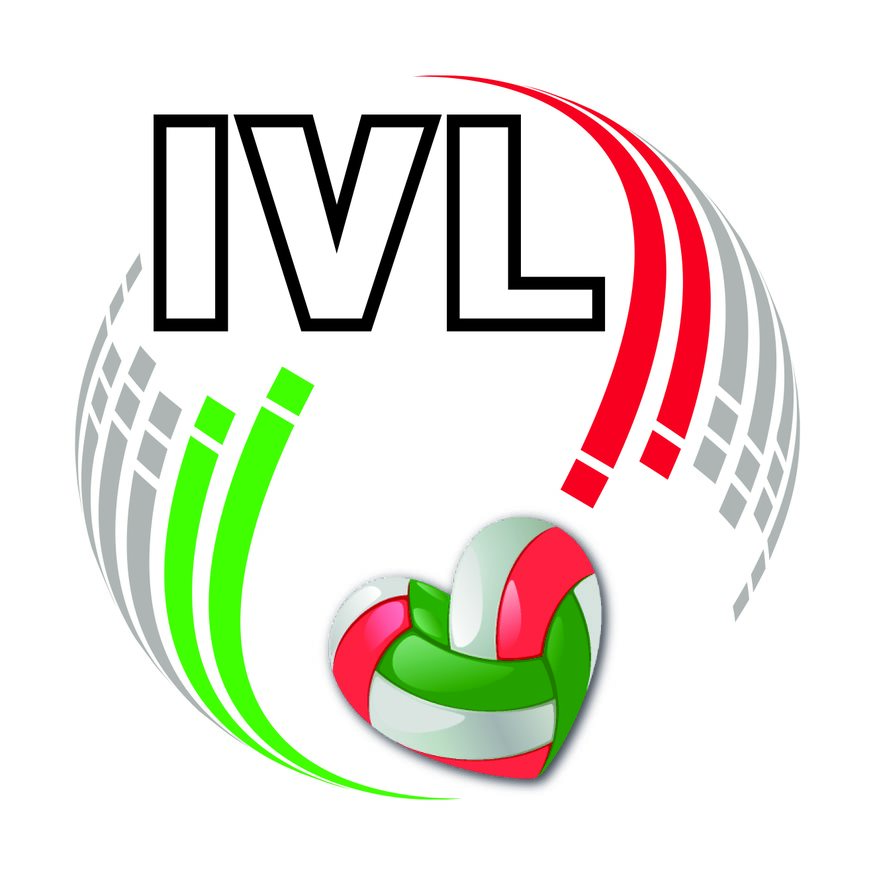 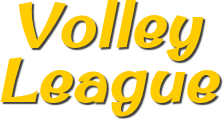 CAMPIONATI LIGHT
36 squadre partecipanti
- 1°fase = Qualifiche: le squadre sono divise in 3 livelli A-B-C   A per qualificarsi in PLUS, B per qualificarsi in JUST,  C per qualificarsi in FUN
- 2°fase = è la regular season di questi campionati che porta alle  finali piemontesi che si svolgeranno il 24+25 maggio a Cambiano
  inoltre questa fase assegna anche i diritti di partecipazione alle  finali nazionali
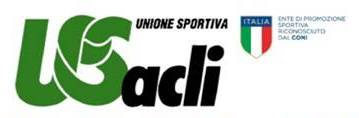 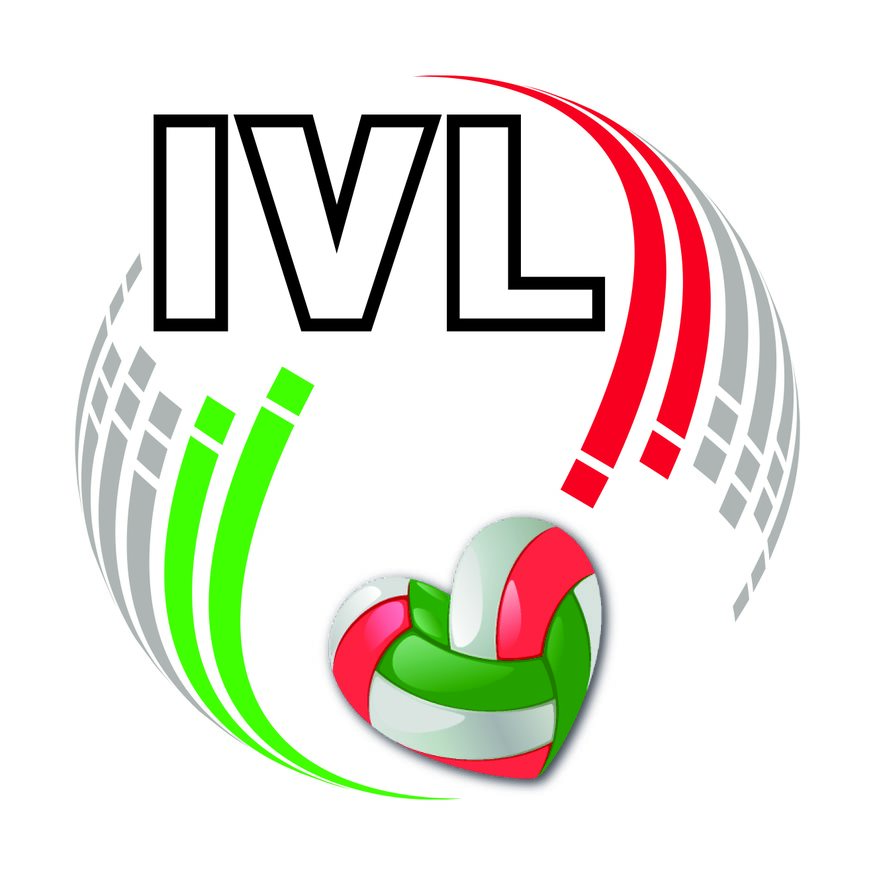 SQUADRE CHE PARTONO DAL GRUPPO DI QUALIFICAZIONE LIGHT «A»
QUALIFICAZIONE
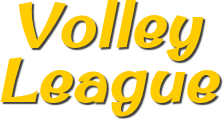 DRUNK EAGLES
FILMAR GIALLA
GATTI VETERANI
GLS
GM VAJORS
LABOR
MAGIC SURVIVORS
MURAZZI
PECETTO
RIVOLLEY
TVM21 ATAB
VOLLEY MA NON POSSO
A
12 SQUADRE
2 gironi da 6 sq.cad.
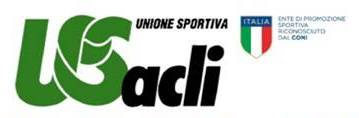 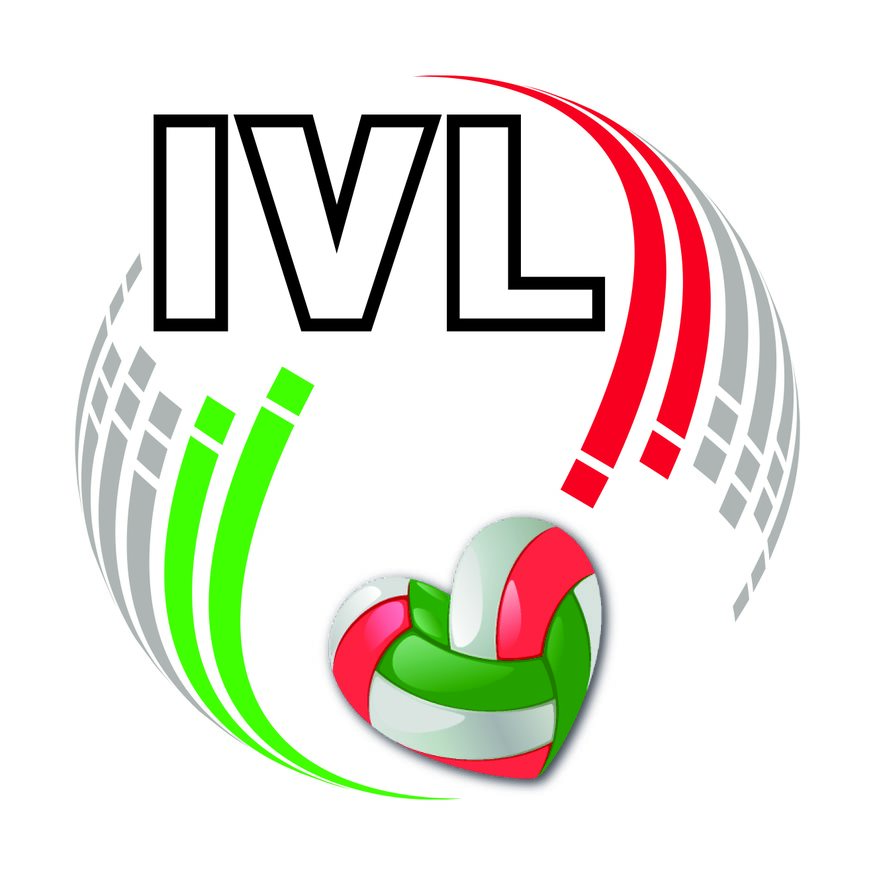 SQUADRE CHE PARTONO DAL GRUPPO DI QUALIFICAZIONE LIGHT «B»
QUALIFICAZIONE
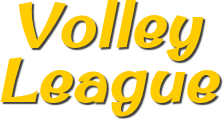 +SPORT 8 ADULTI
+SPORT 8 GIOVANI
CALCIOTTO VILLARDORA
CRAL REALE MUTUA (B)
HIND LAB
KOALA
LE MONACHE TURCHINE
NOI VOLLEY
PARACOOL
ROMPI VOLLEY
VOLLEY BIS
VOLLEY UN MOJITO
B
12 SQUADRE
2 gironi da 6 sq.cad.
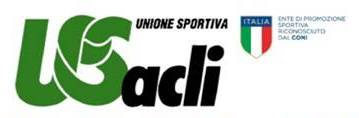 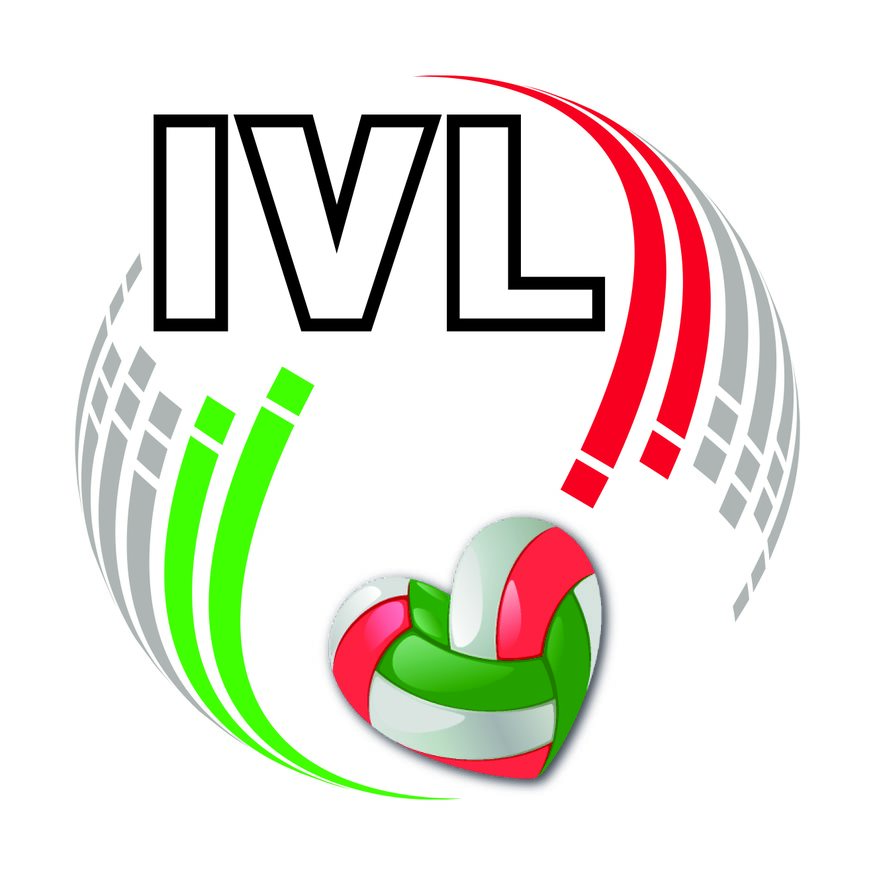 SQUADRE CHE PARTONO DAL GRUPPO DI QUALIFICAZIONE LIGHT «C»
QUALIFICAZIONE
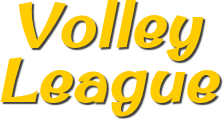 BOGIMBO
CALAMARI&CALAMITE
CASALBORGONE
CHIERIVA
DINAMO CHI?
ECOSPORTORINO MG
GSPM
GYMMY SPORT
SCHIACCIAMUCCHE
TURET TURIN
VALANGA M1
VALANGA M2
C
12 SQUADRE
2 gironi da 6 sq.cad.
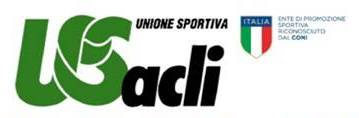 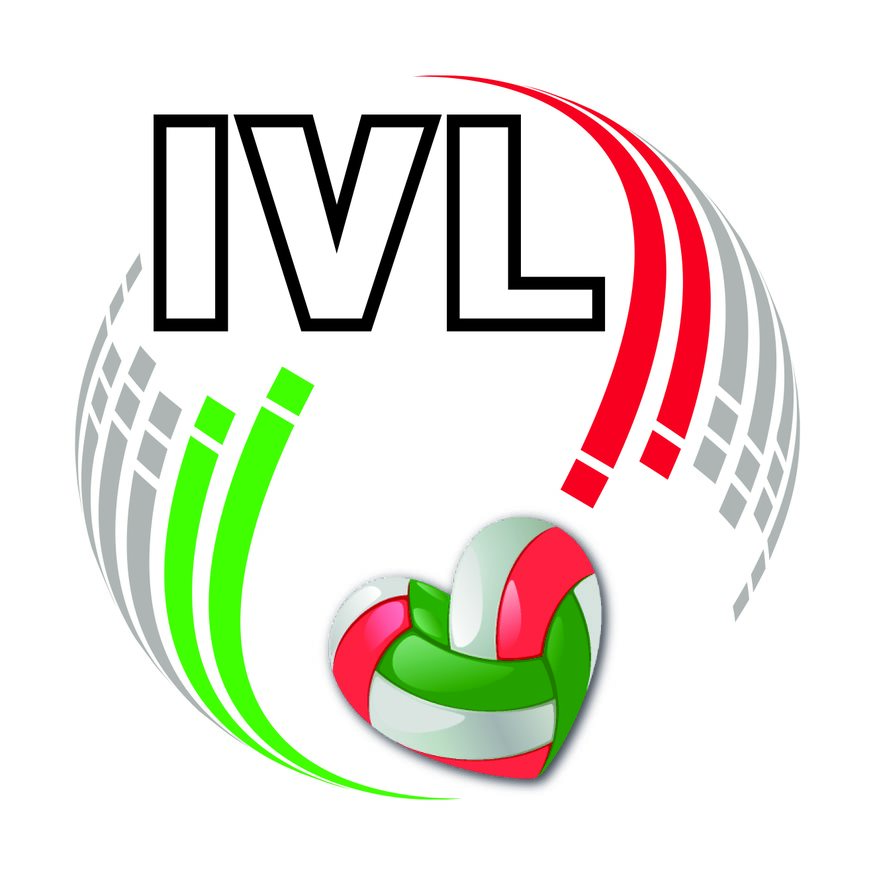 FASI CAMPIONATO LIGHT
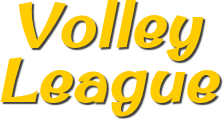 QUALIFICAZIONE
A
12 squadre
2 gironi
8 squadre PLUS (le prime 4 dei gironi A)
4 squadre JUST
4 squadre JUST (le prime 2 dei gironi B)
B
12 squadre
2 gironi
5* squadre FUN (3°+4°+5°? dei gironi B)
3* squadre FUN (1°+miglior2° dei gir.C)
C
12 squadre
2 gironi
3* squadre JFP (ultime +peggior penultima dei gironi B)
9* squadre JFP
* il numero di queste squadre può essere modificato in base all’andamento delle qualifiche
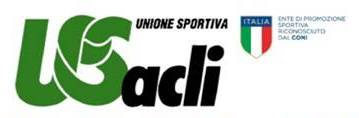 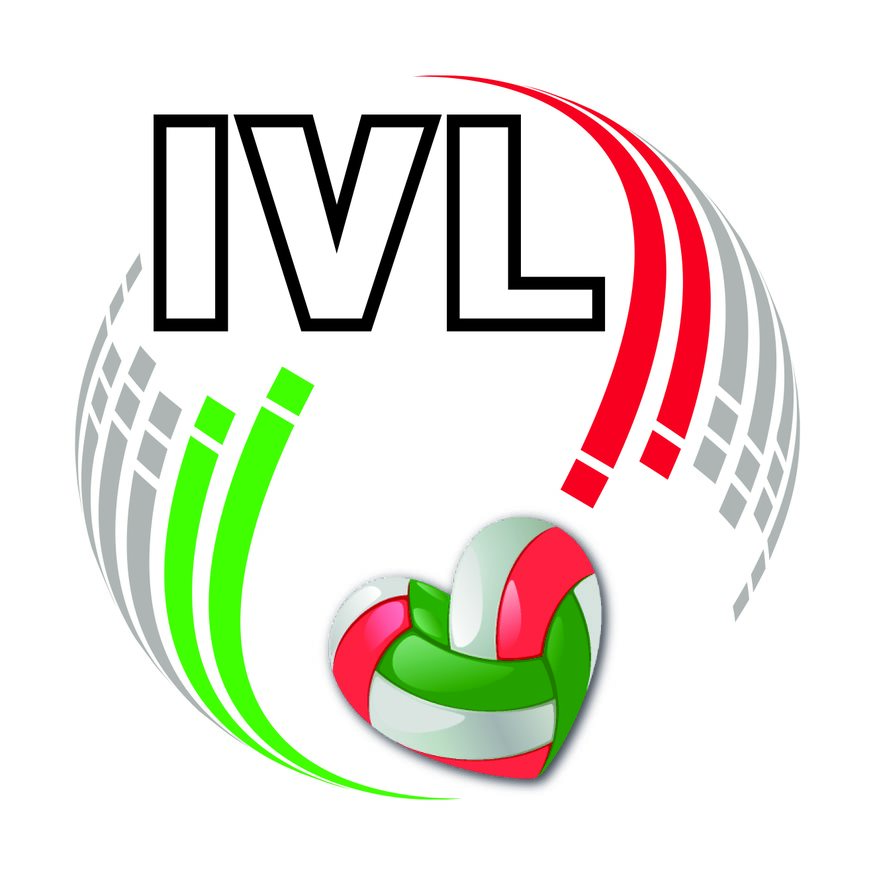 FASI CAMPIONATO LIGHT
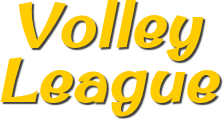 CAMPIONATI – REGULAR SEASON
girone andata (7 gg)
8 squadre PLUS
girone andata (7 gg)
8 squadre JUST
girone andata (7 gg)
8 squadre FUN
2 gironi (5 gg)
6+6 squadre
3 gironi (2 gg)
4+4+4 squadre
12* squadre JFP
* Potranno essere inserite nuove squadre, quindi la composizione dei gironi JFP potrebbe variare